Dr. Alexa Kelly
Assistant Professor of Anatomy
CUSOM
From Anthropology to Anatomy
What is anthropology?
The study of humanity.
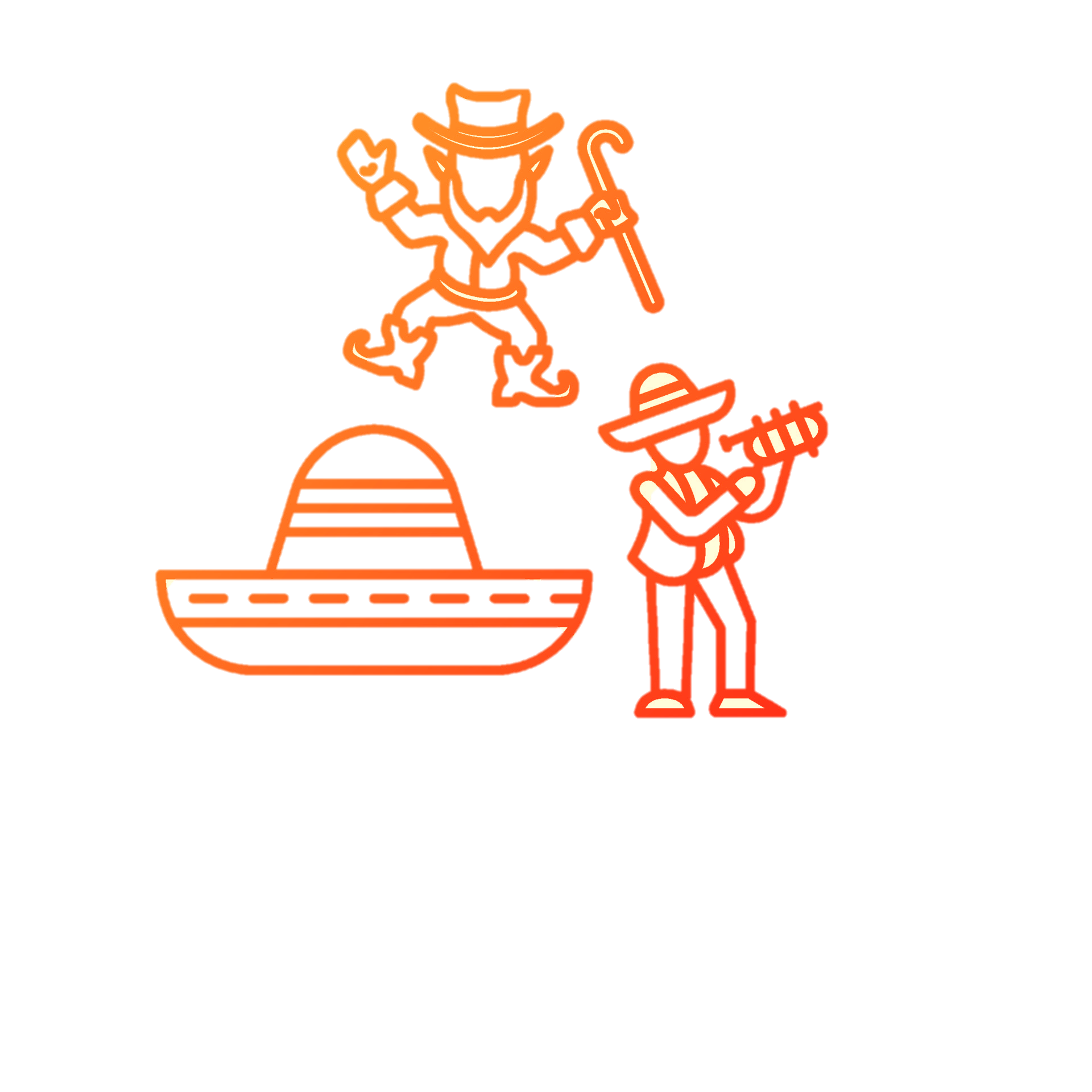 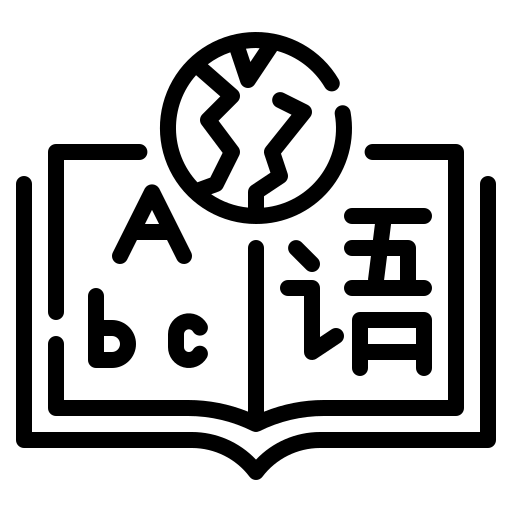 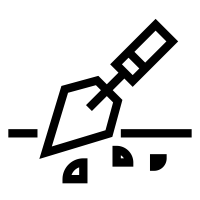 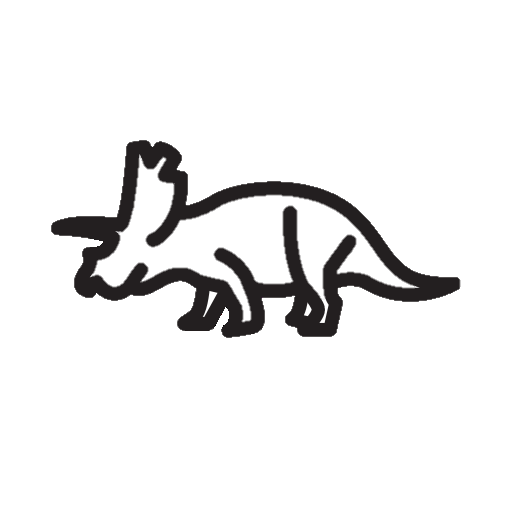 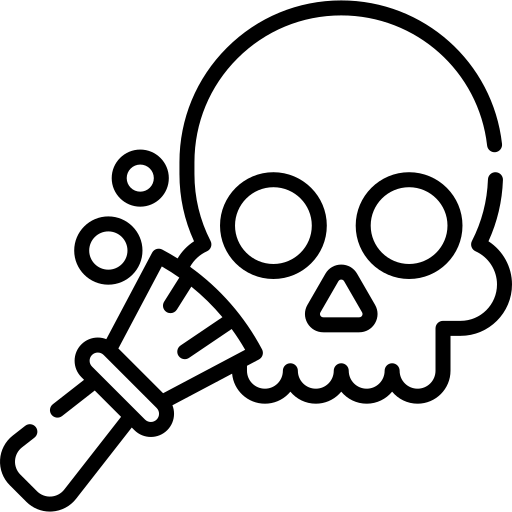 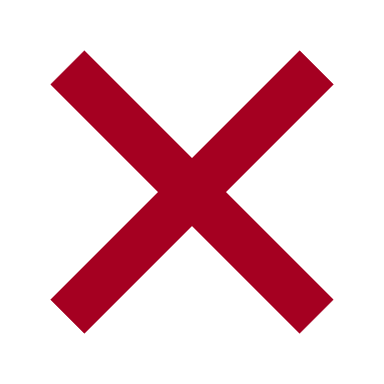 Biological
Archaeology
Cultural
Linguistic
Paleontology
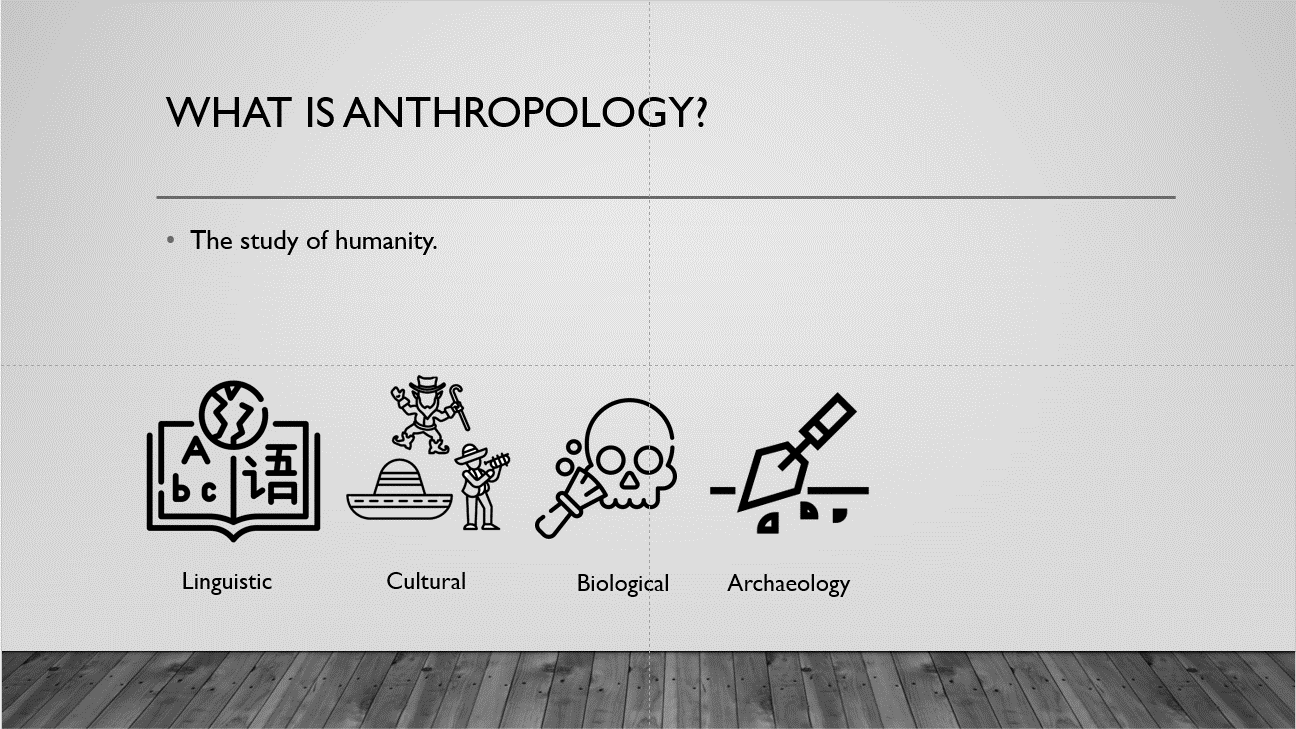 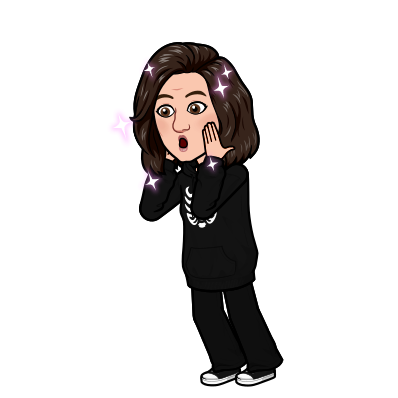 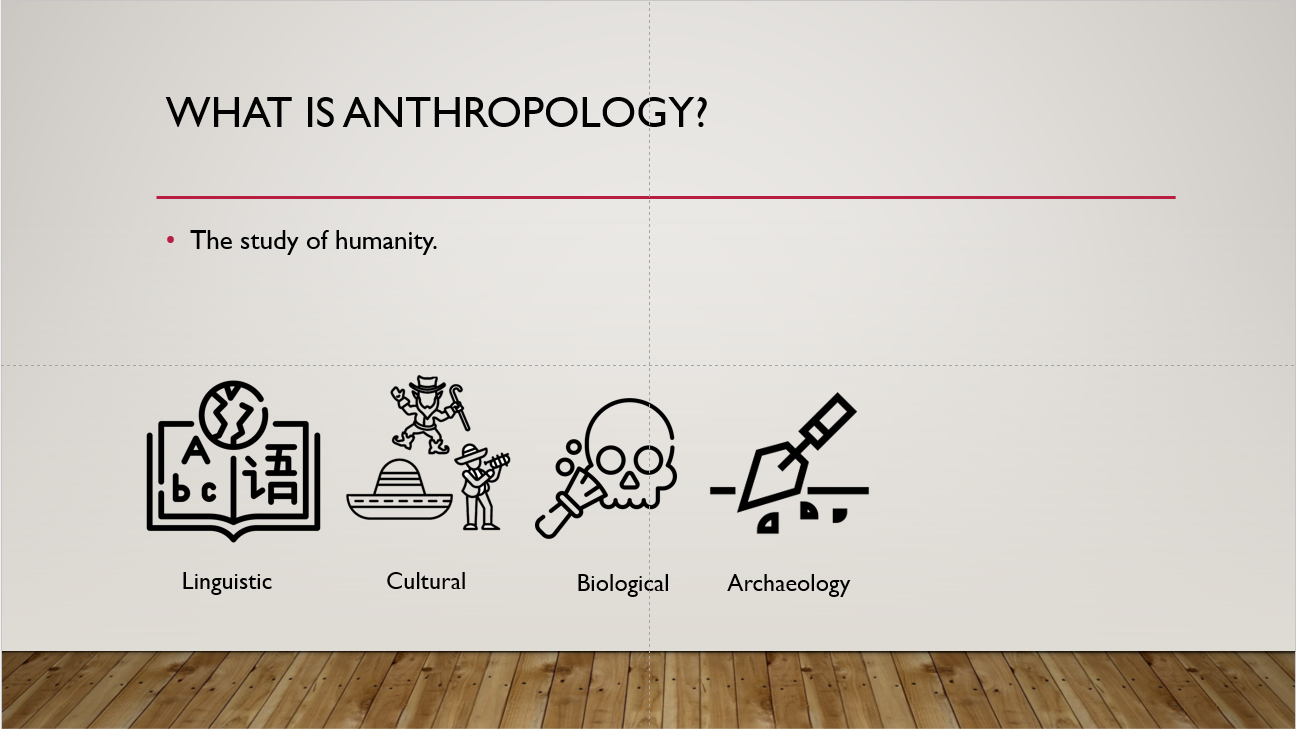 B.S. in Anthropology from Florida State University
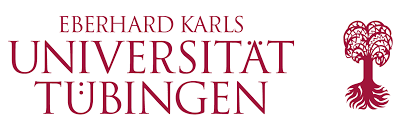 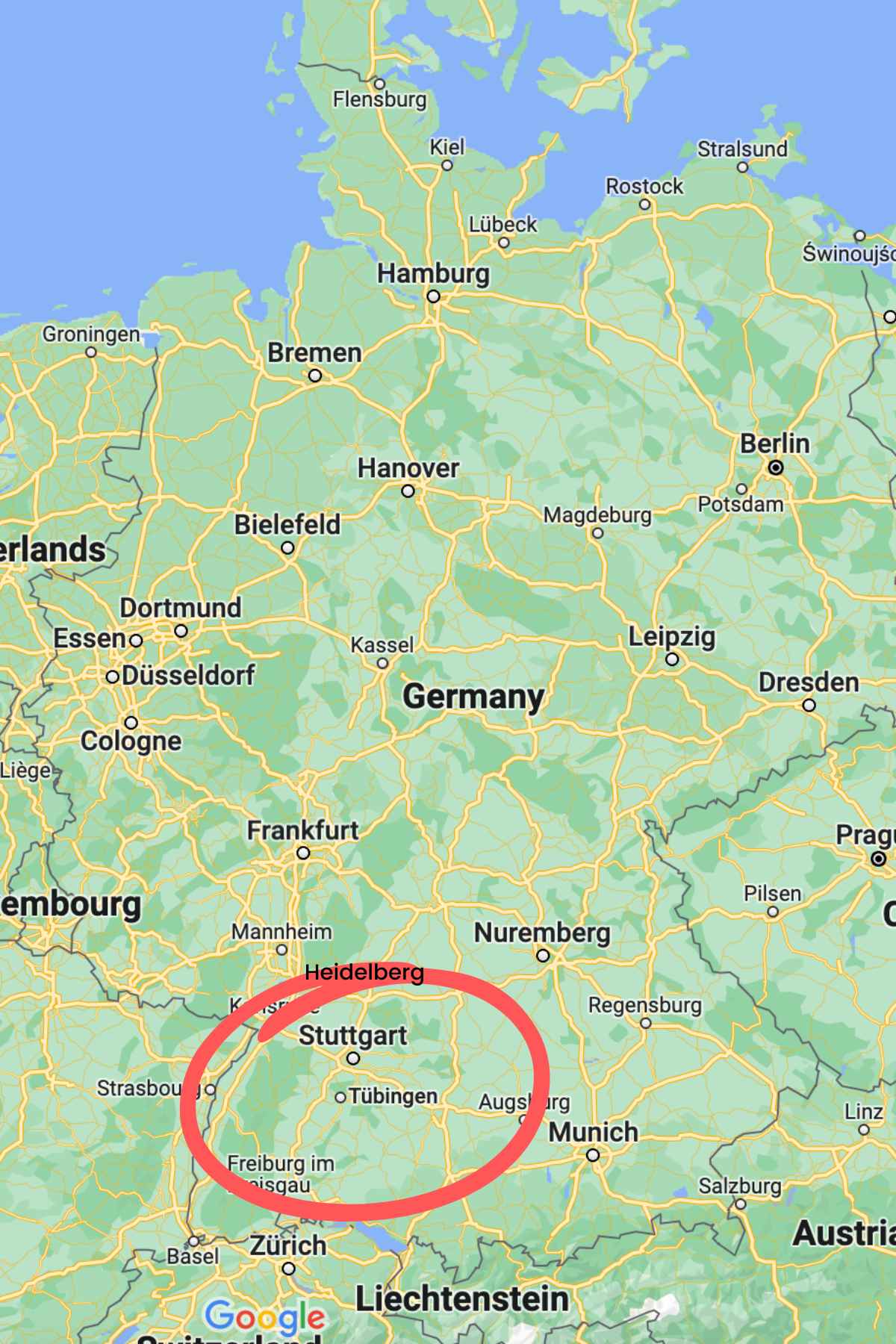 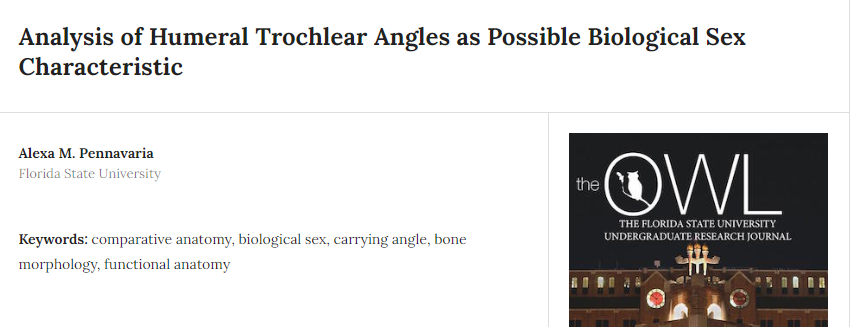 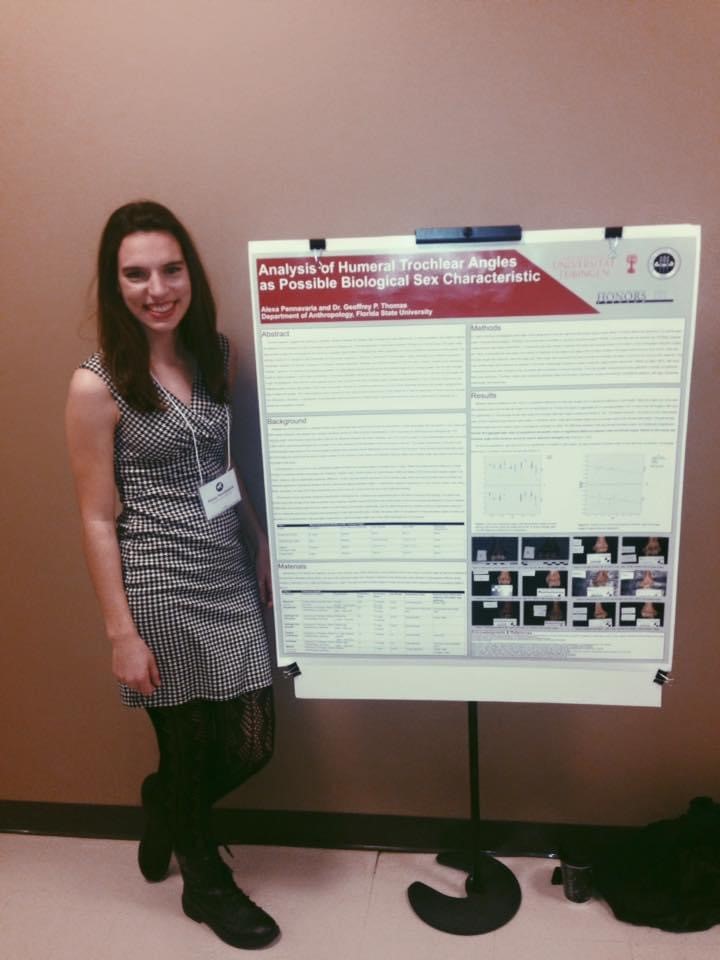 ?
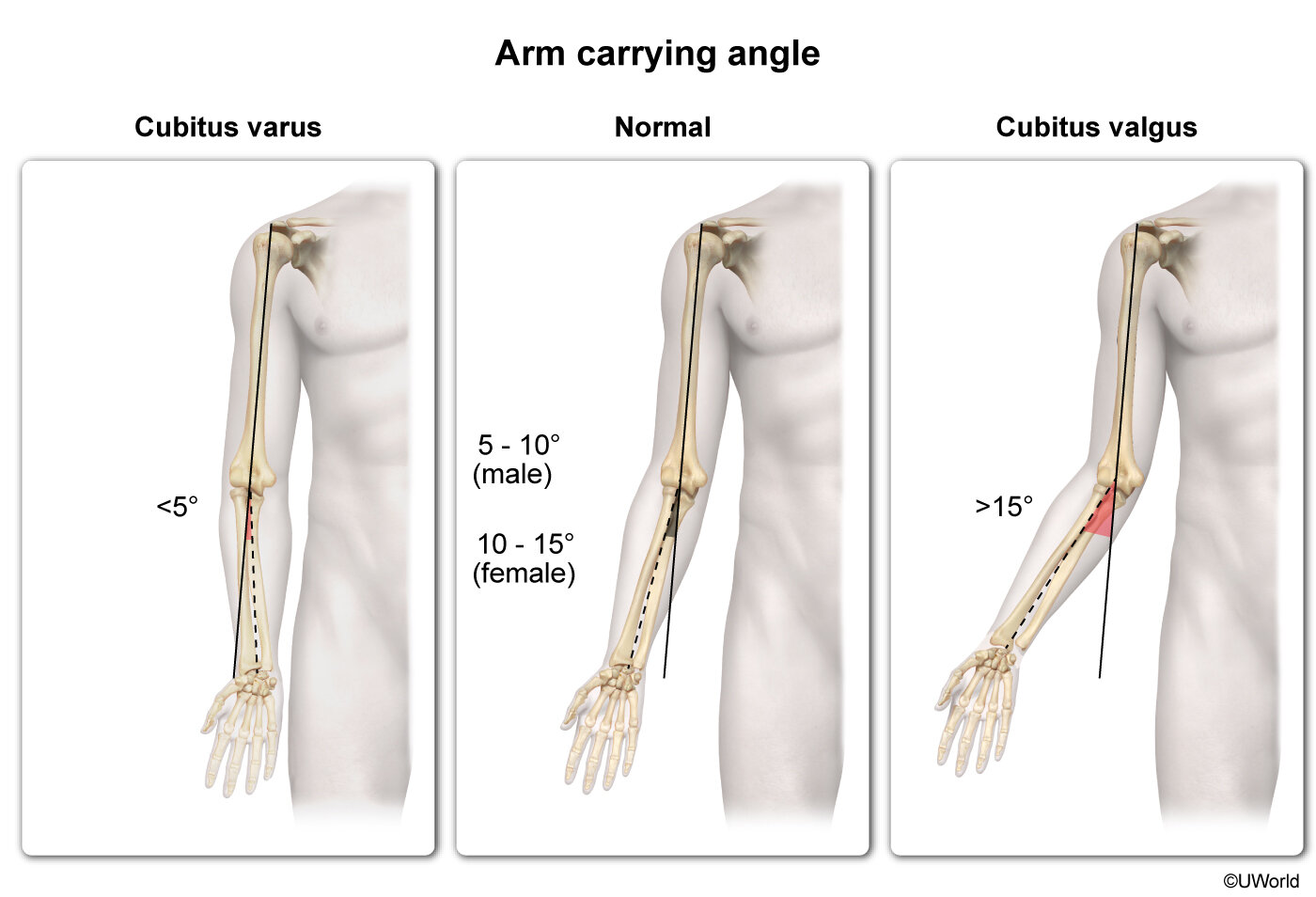 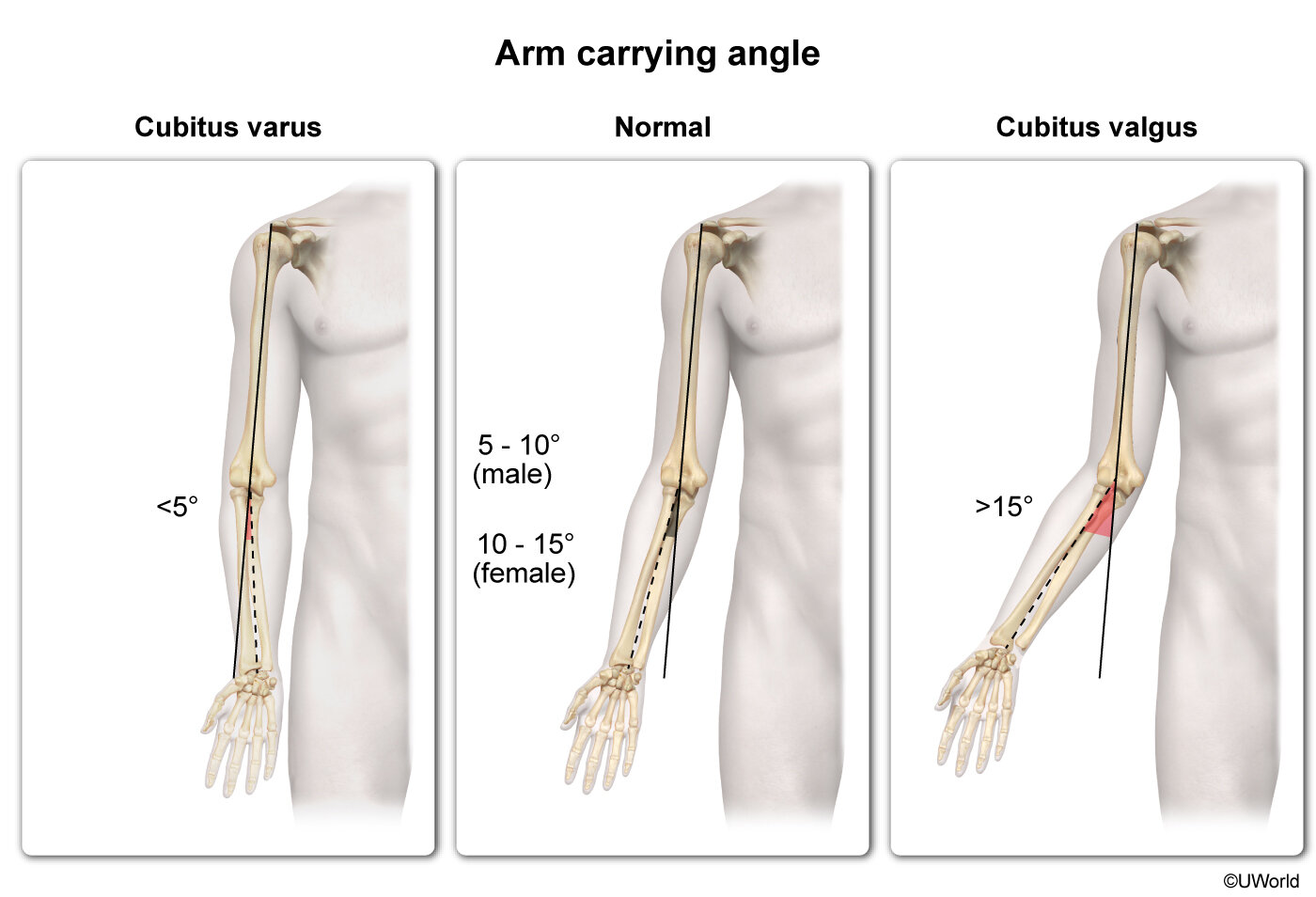 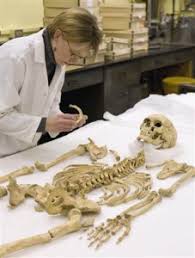 Male
Female
B.S. in Anthropology from Florida State University
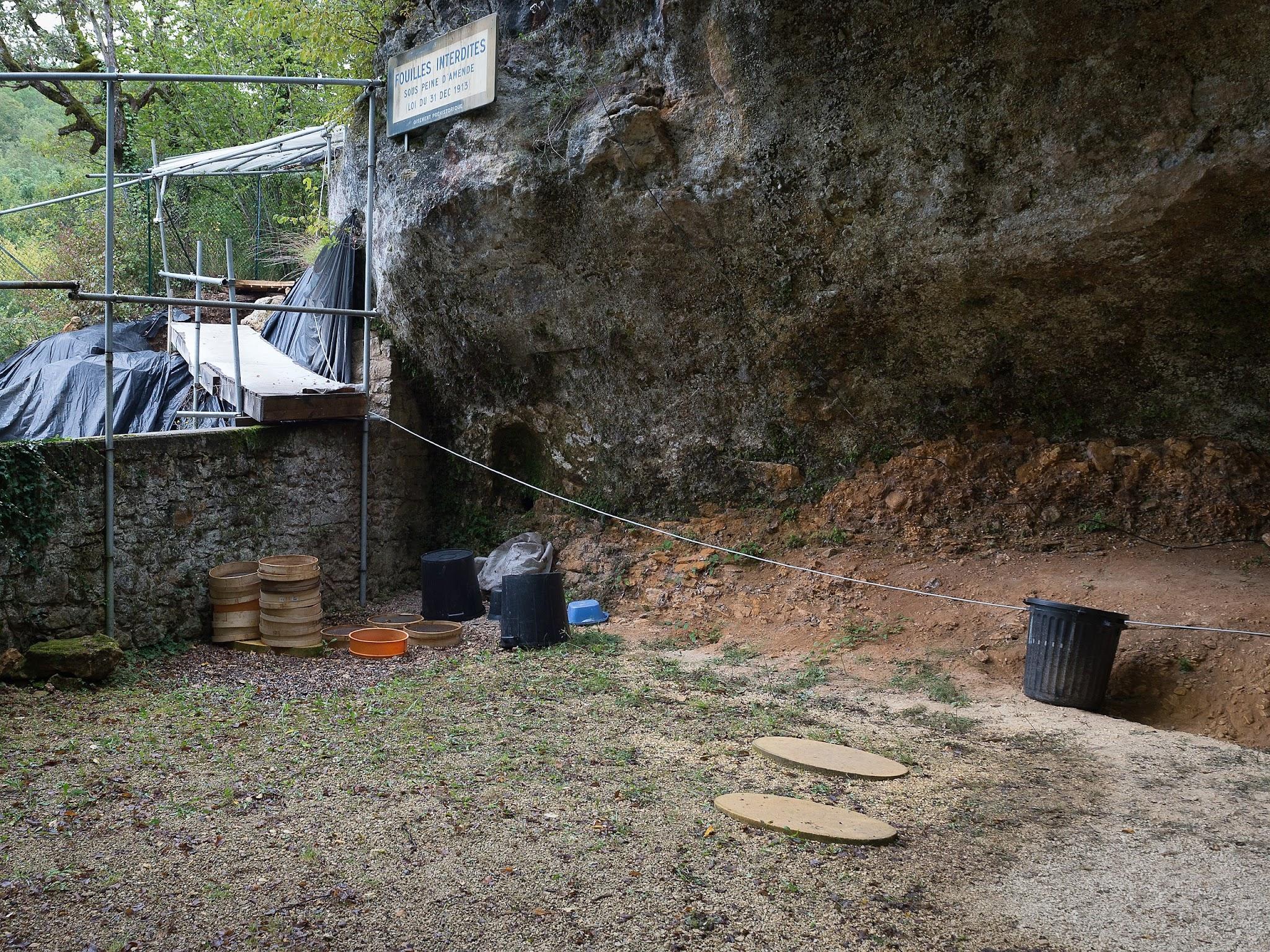 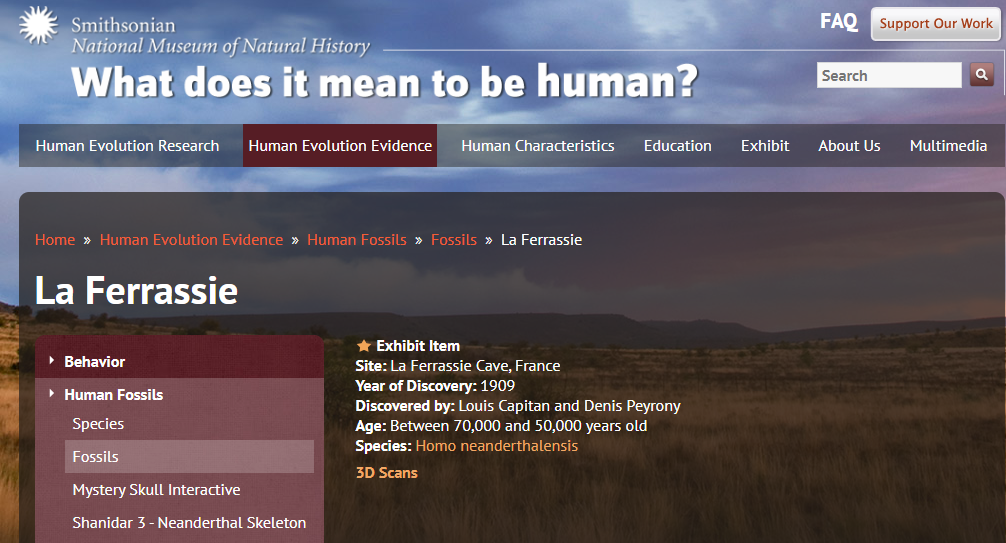 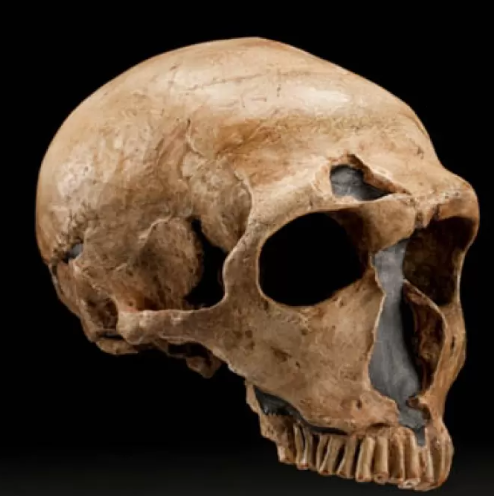 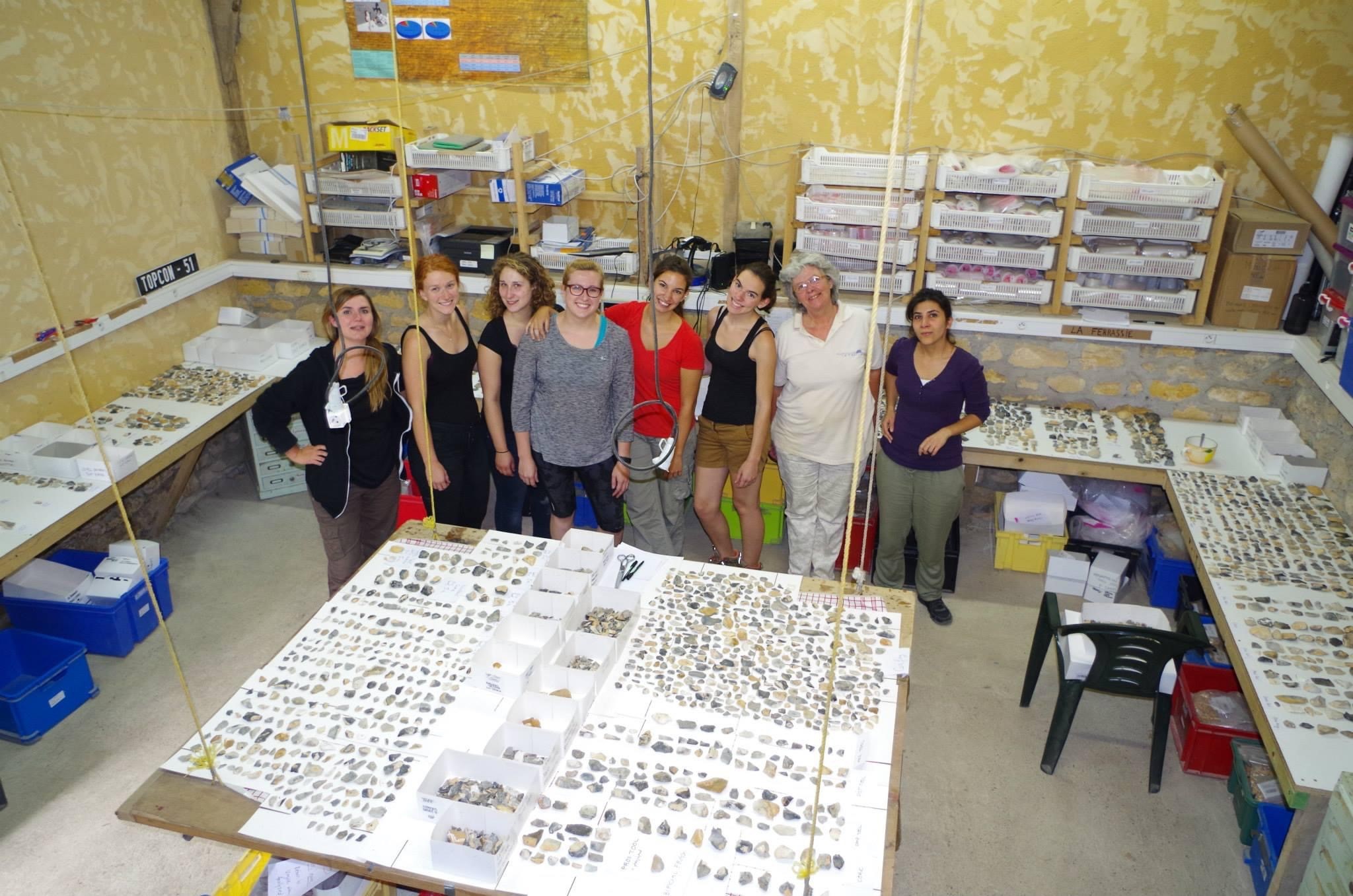 Archeological Conservator
Bureau of Archeological Research, Florida Department of State
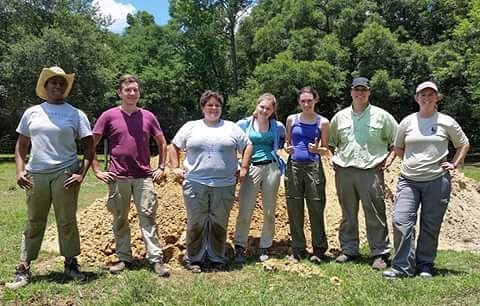 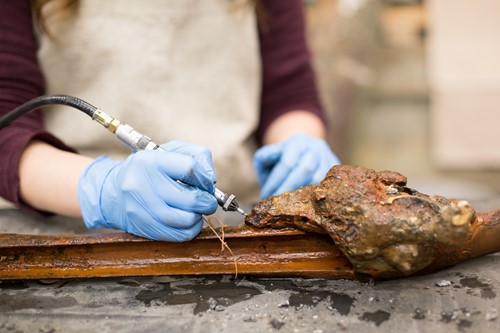 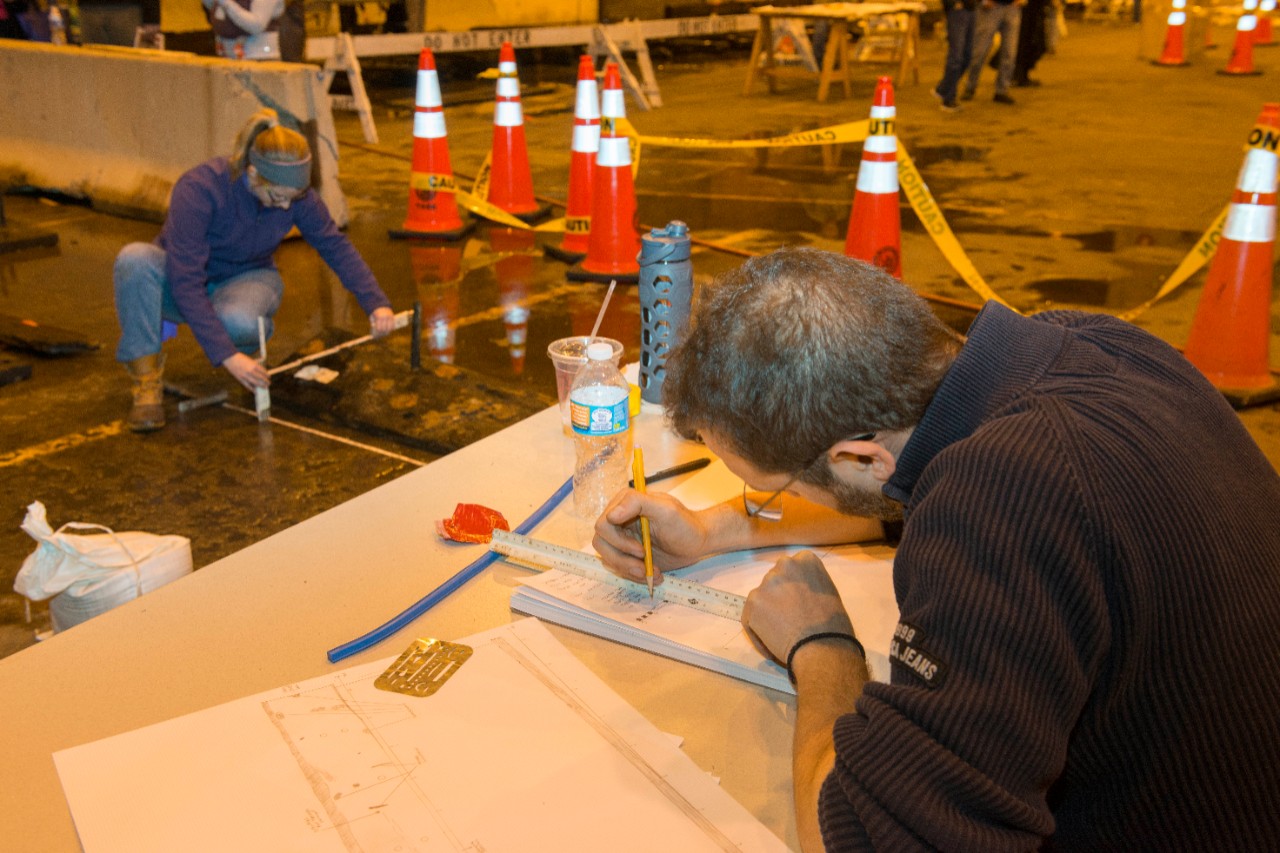 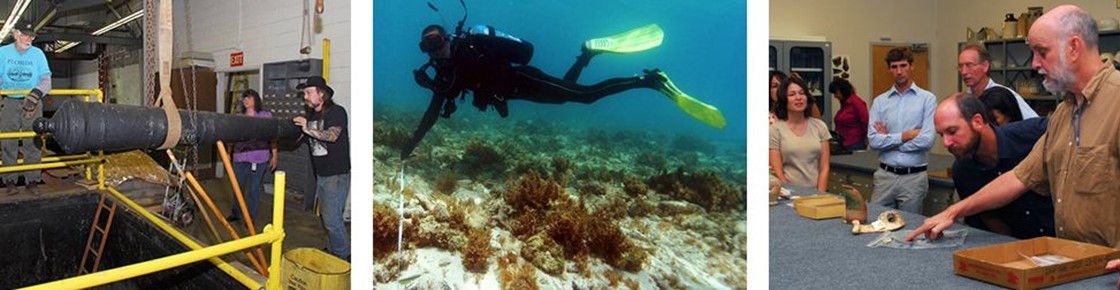 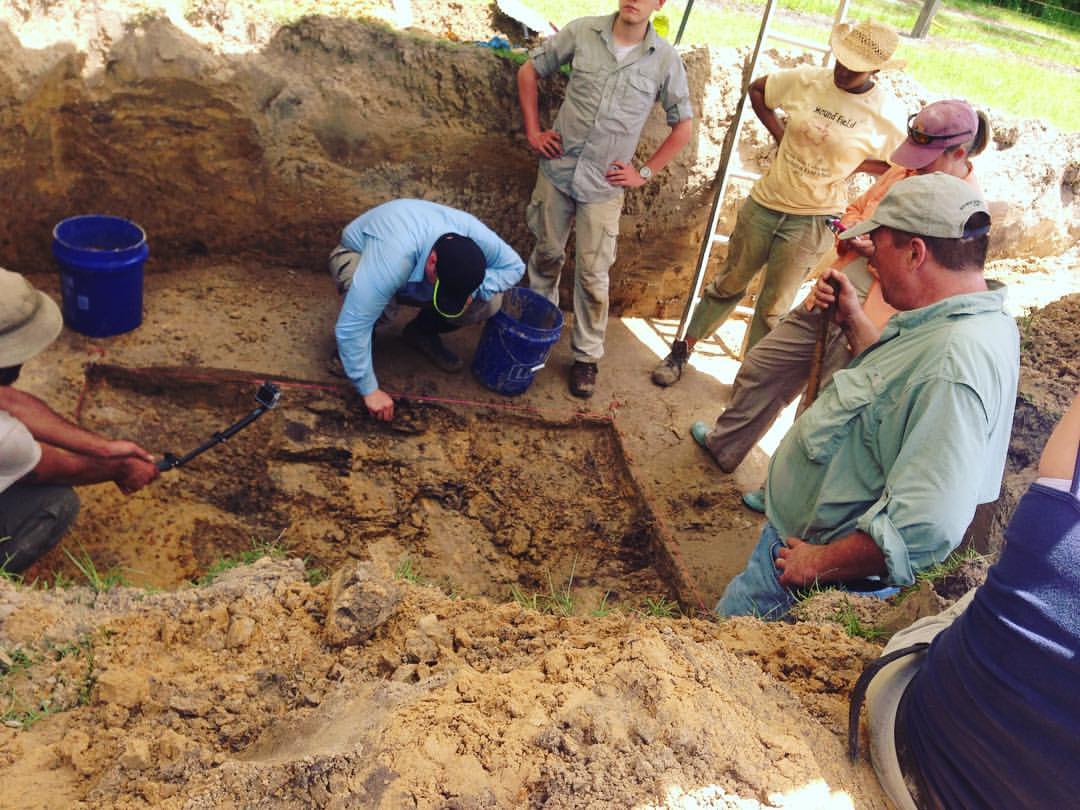 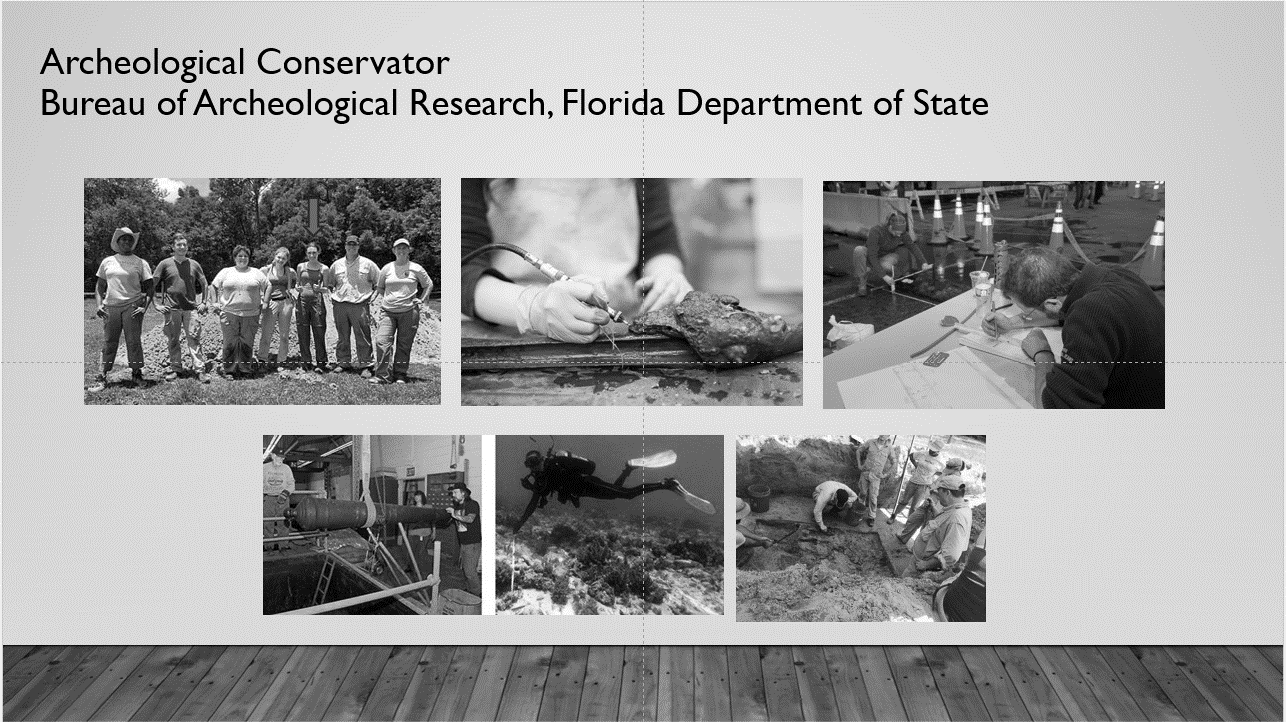 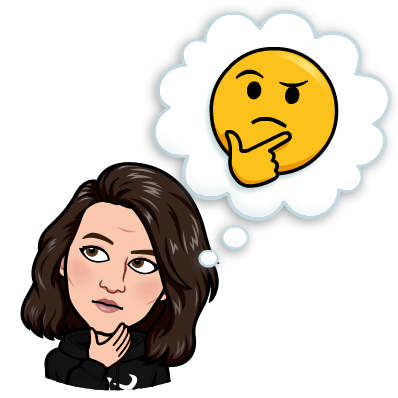 Ph.D. in Biomedical Science from the University of North Texas HSC
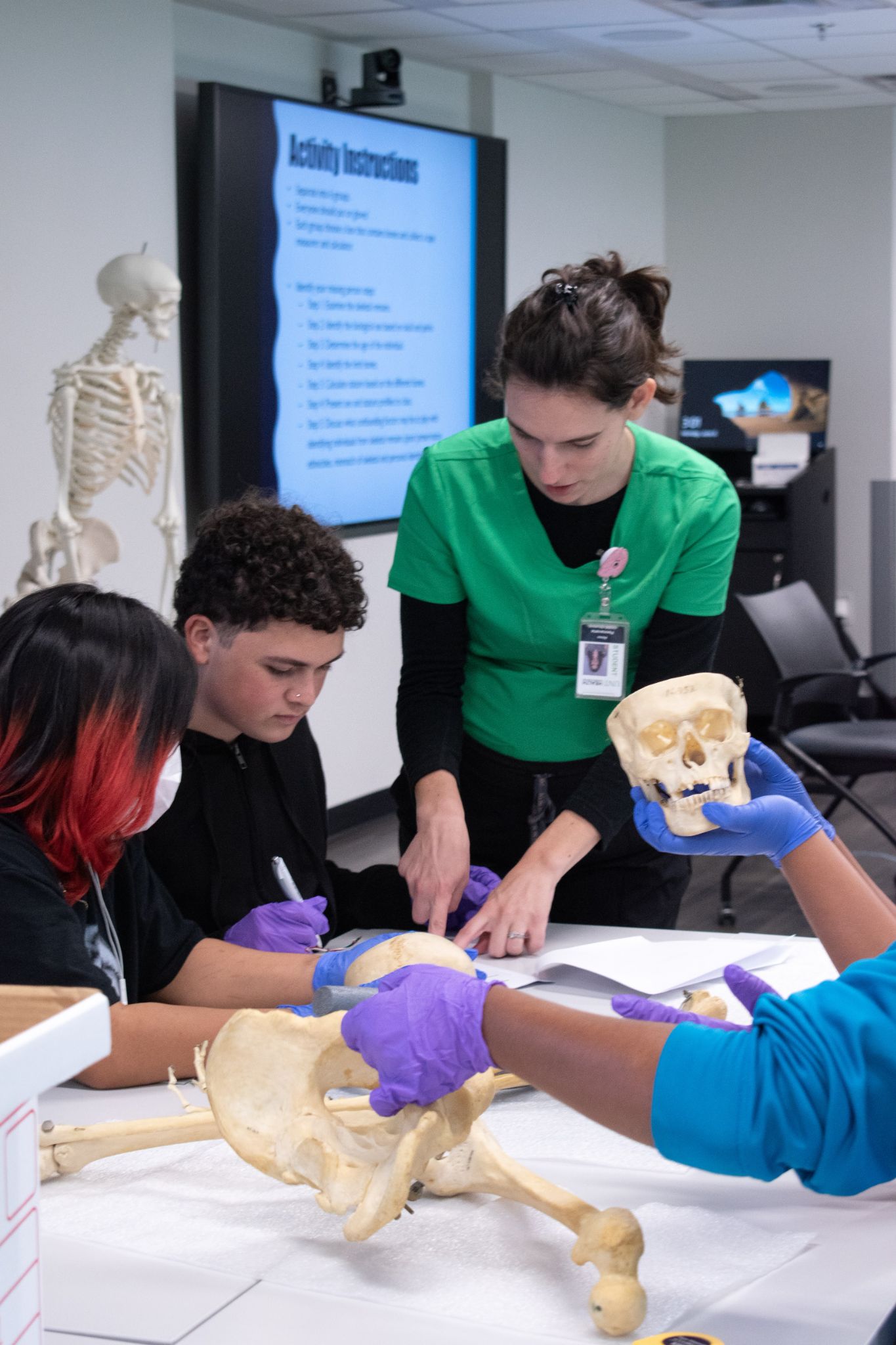 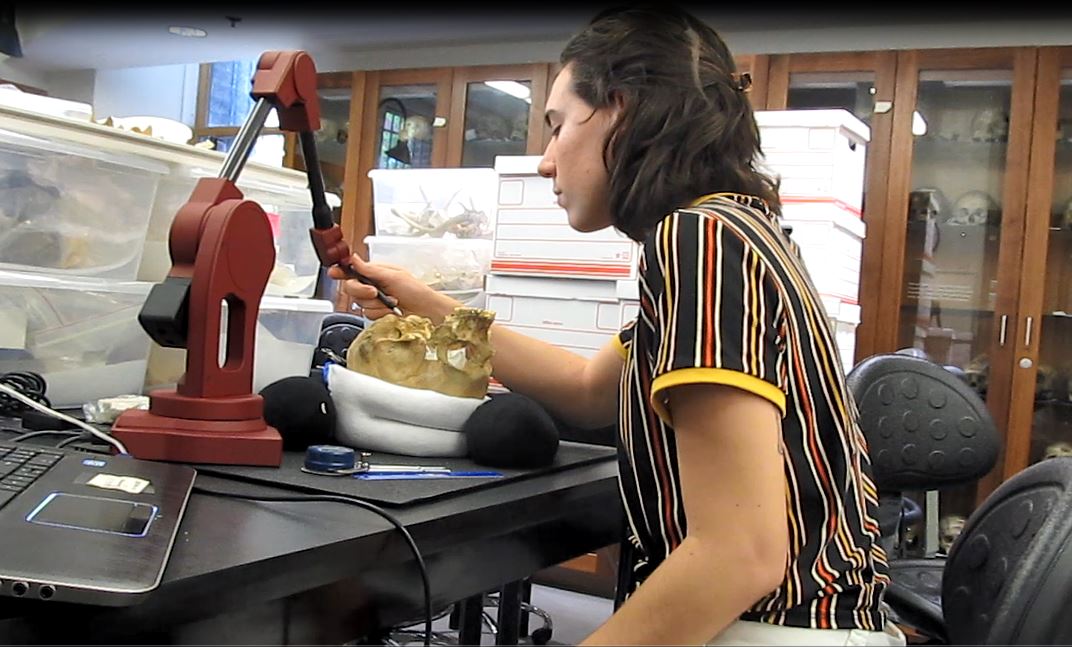 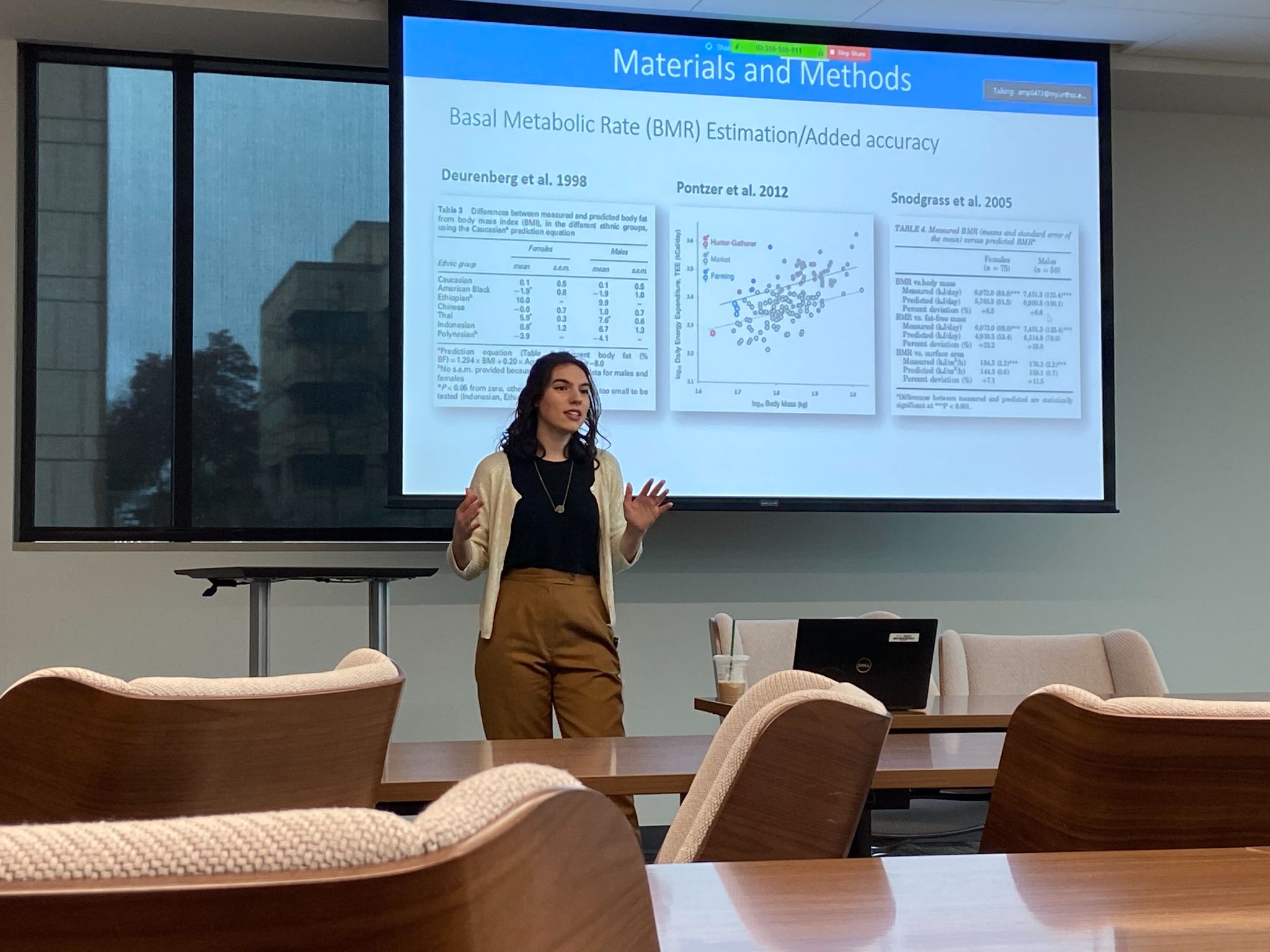 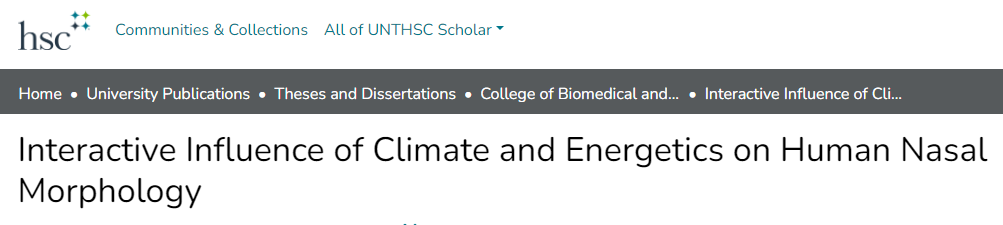 Research
Investigate how the human respiratory system has evolved over time
Especially considering:
Environment (temperature, humidity, altitude)
Body size
Changes to the skull
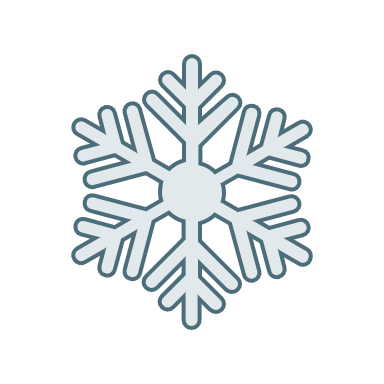 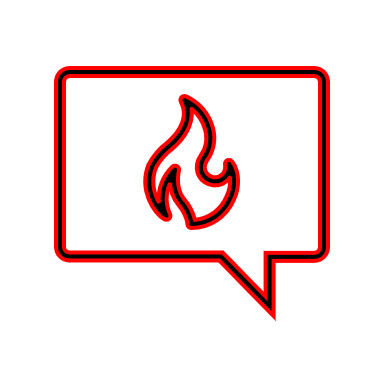 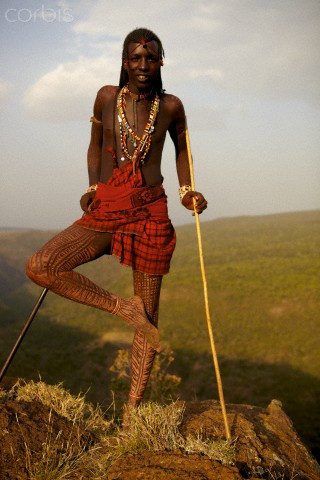 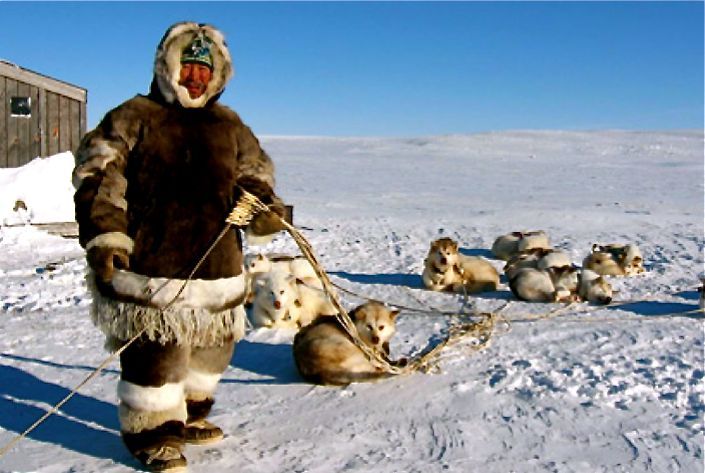 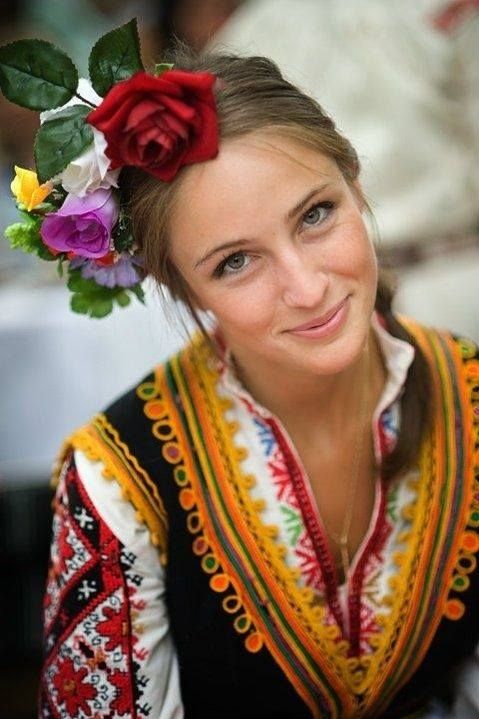 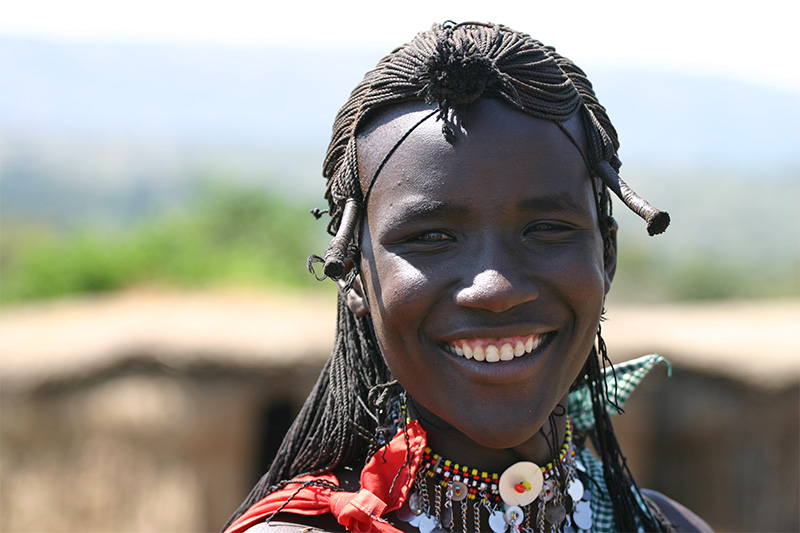 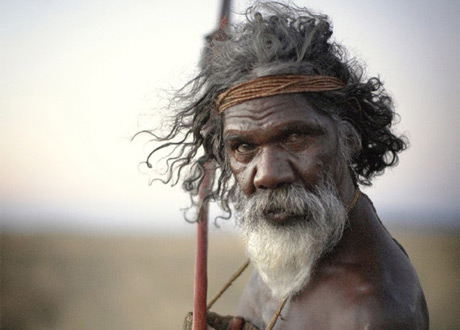 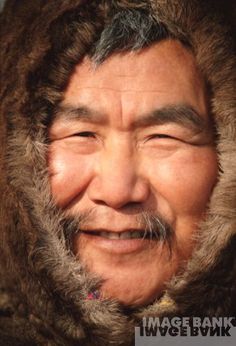 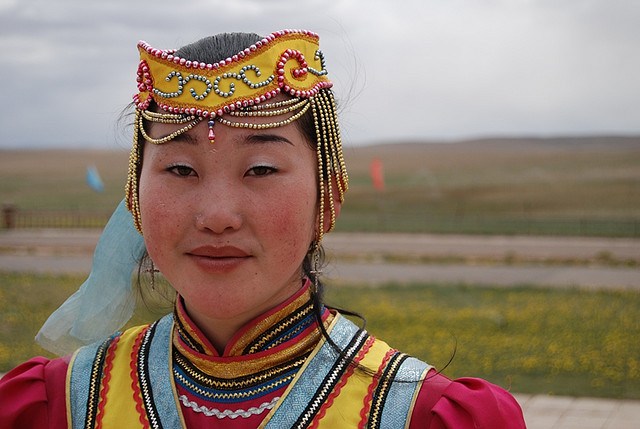 Australia
Arctic
Africa
Asia
Europe
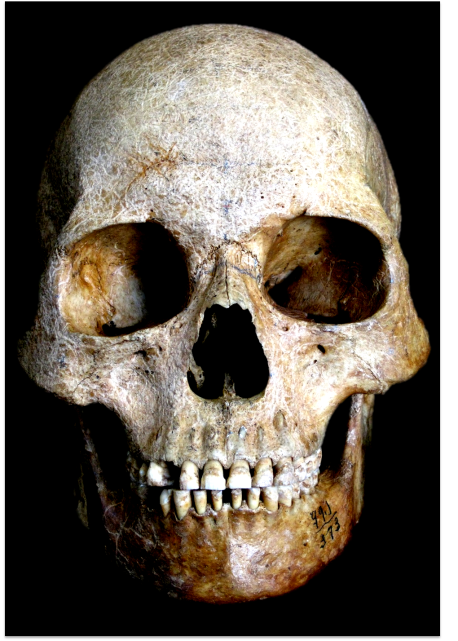 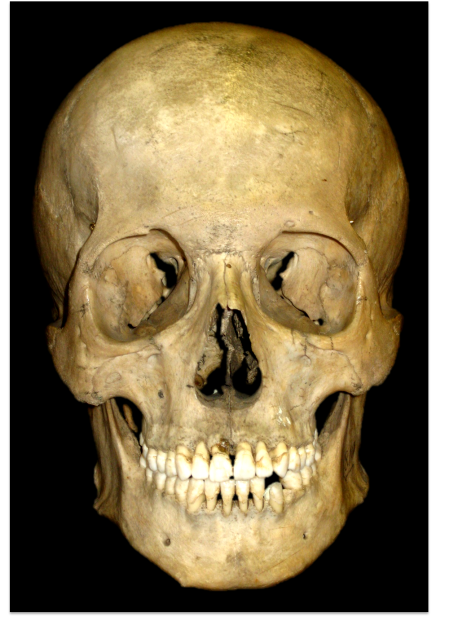 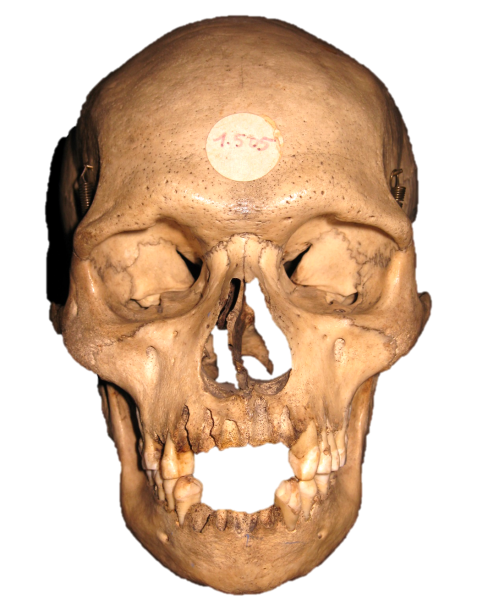 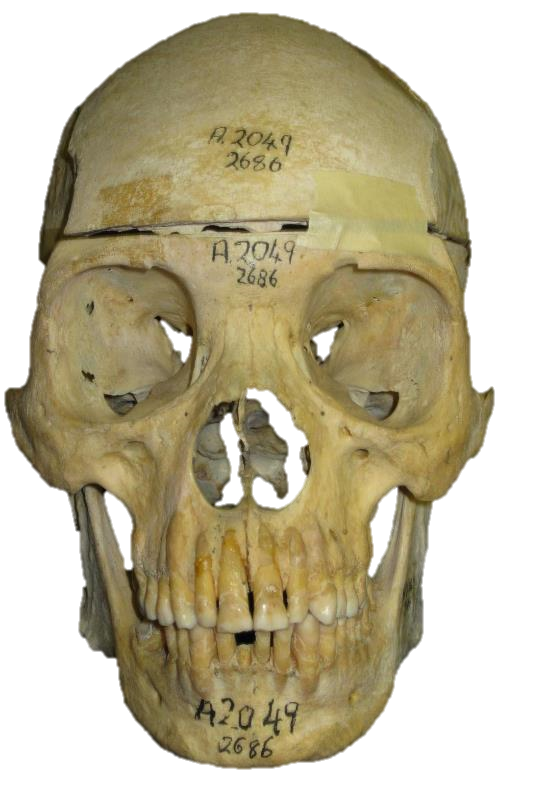 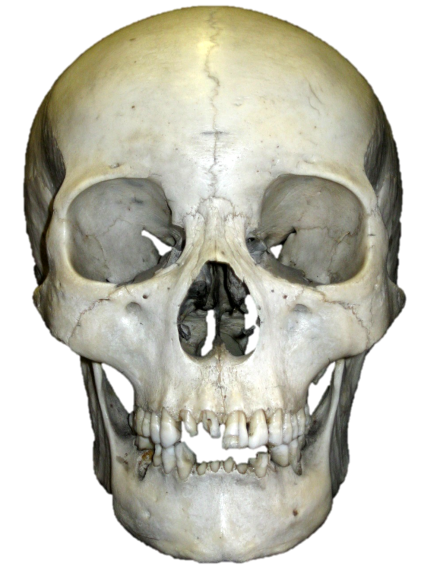 Research
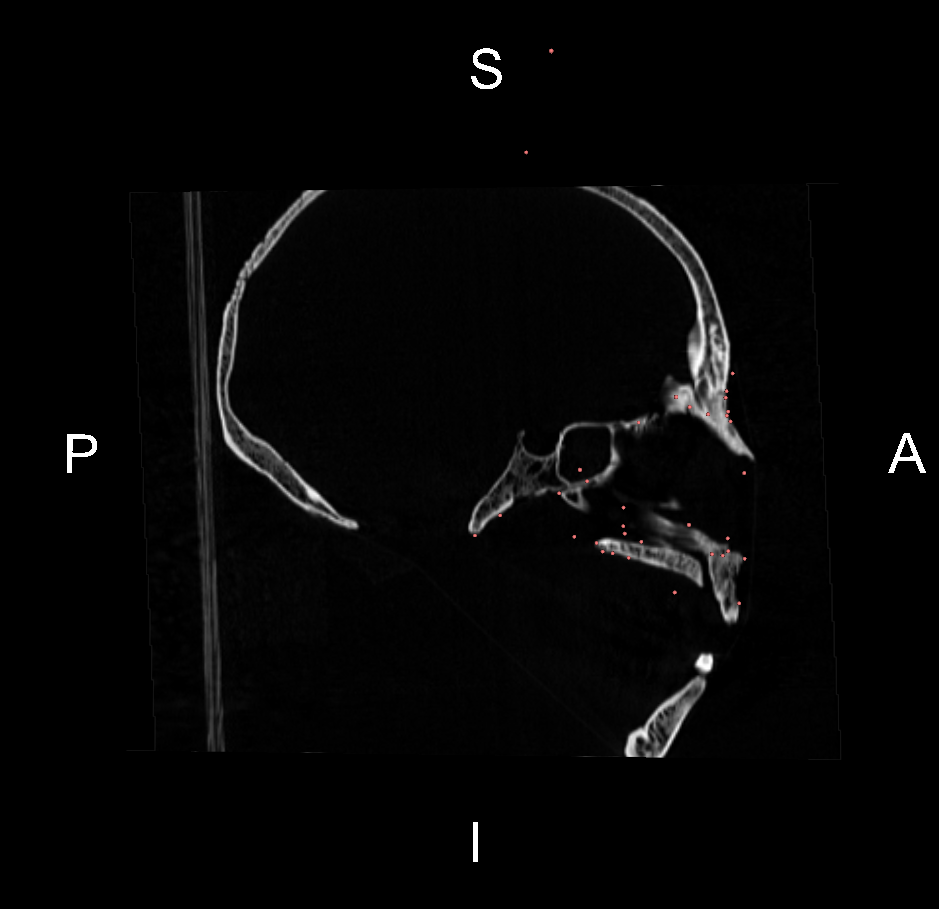 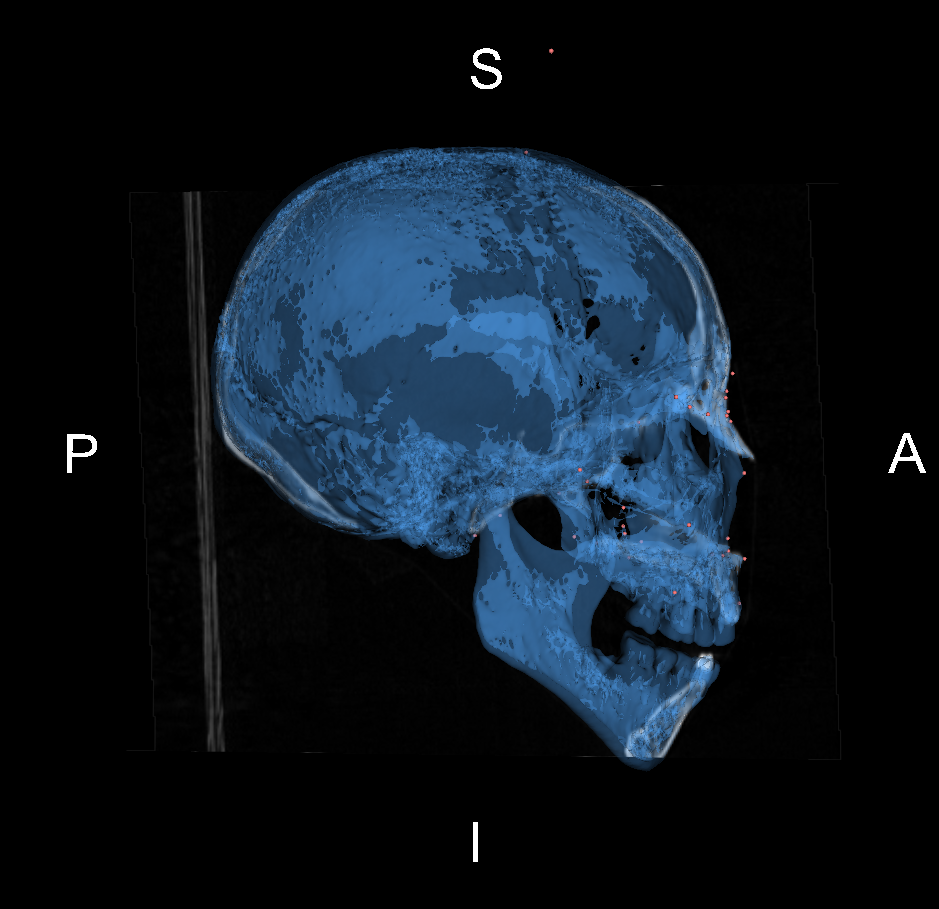 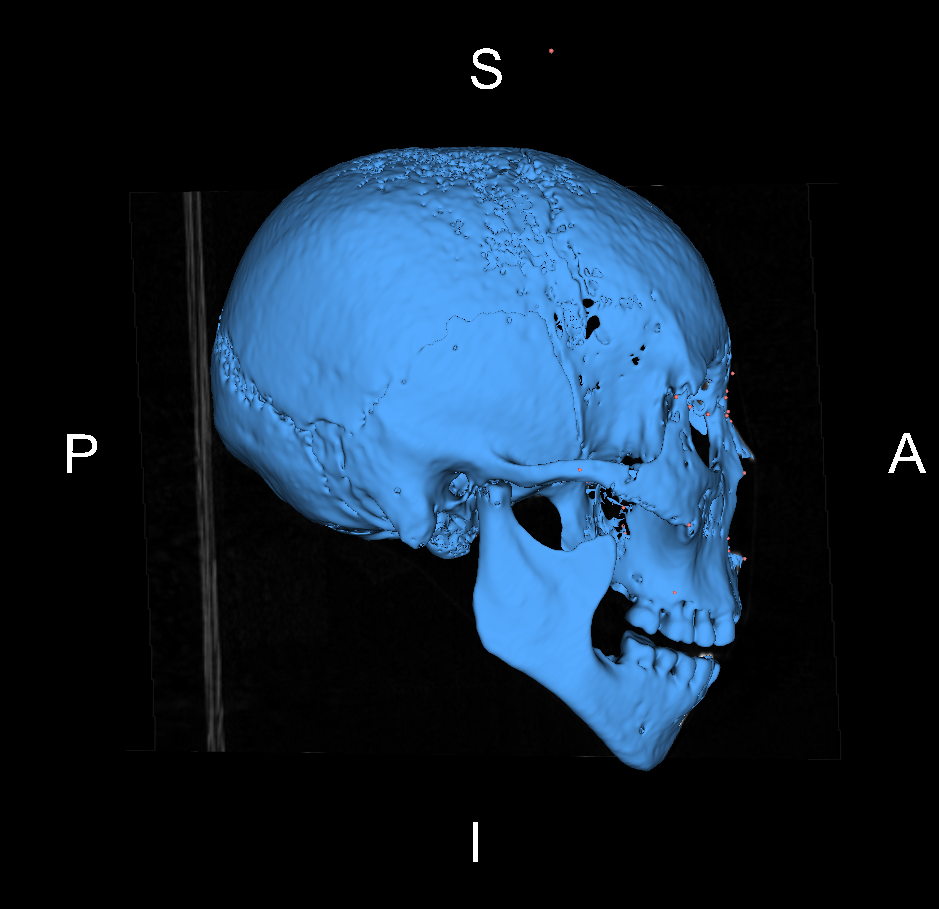 Research
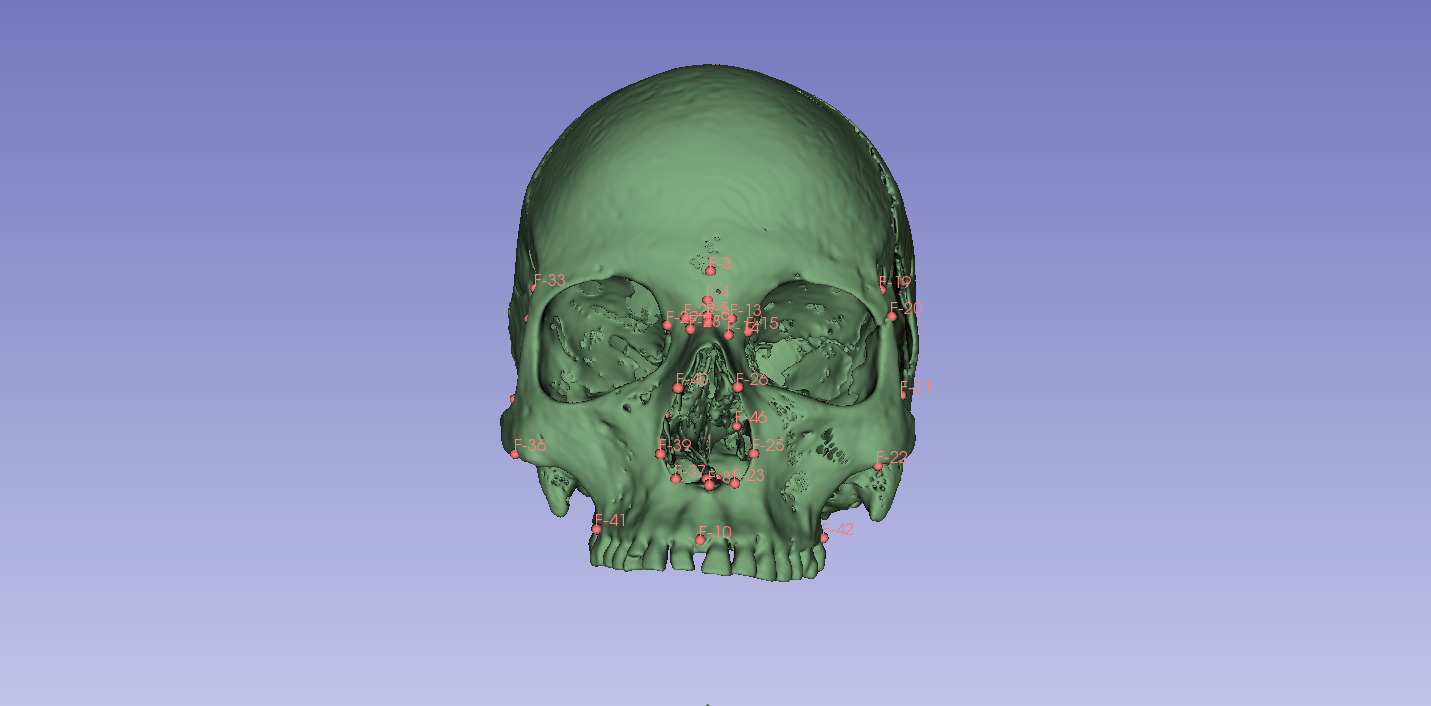 Research
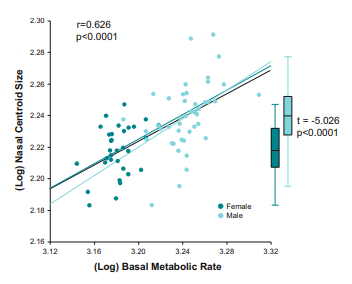 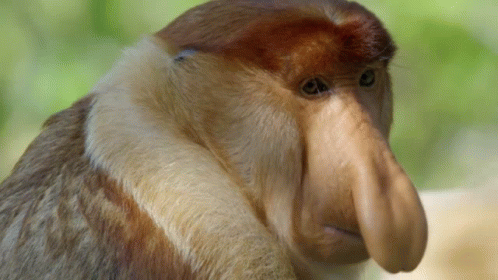 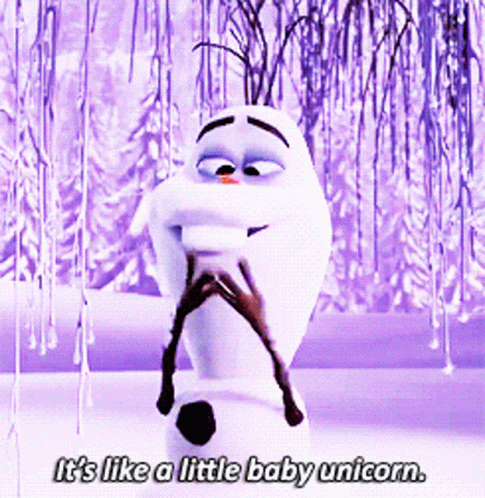 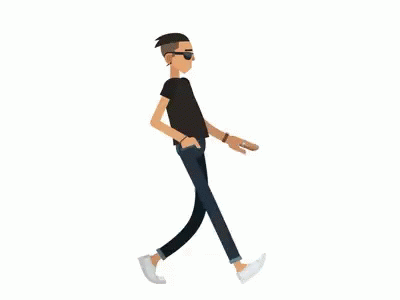 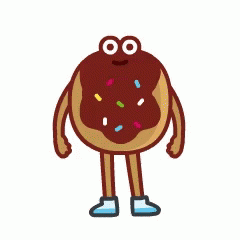 Research
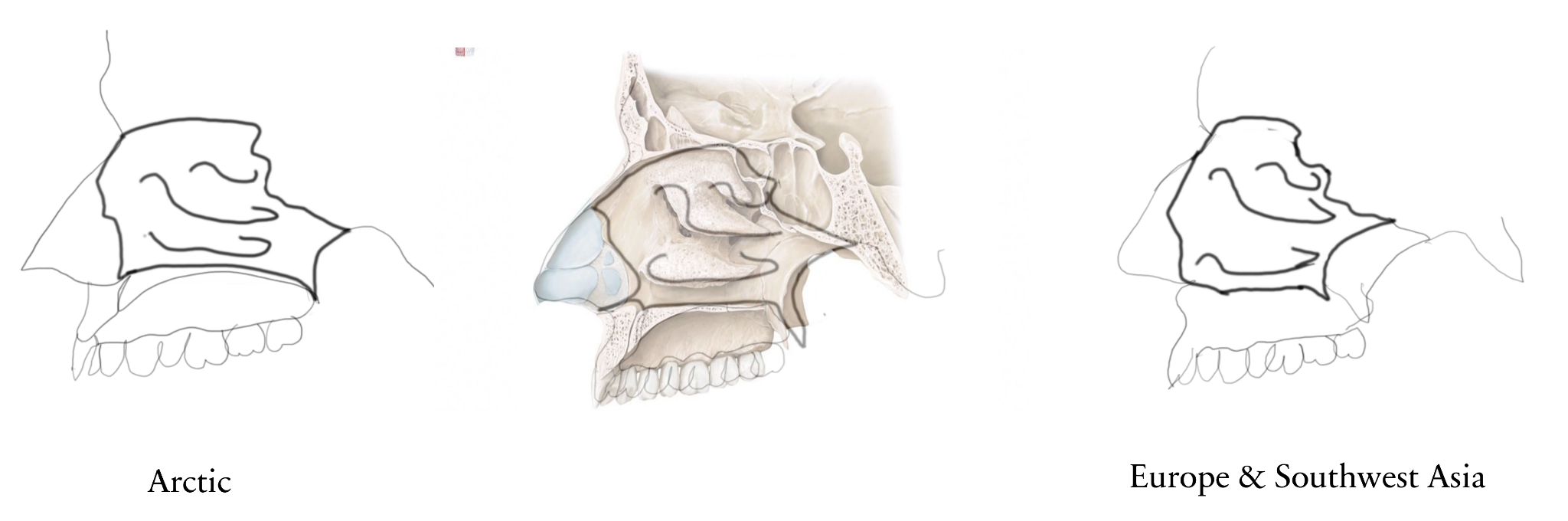 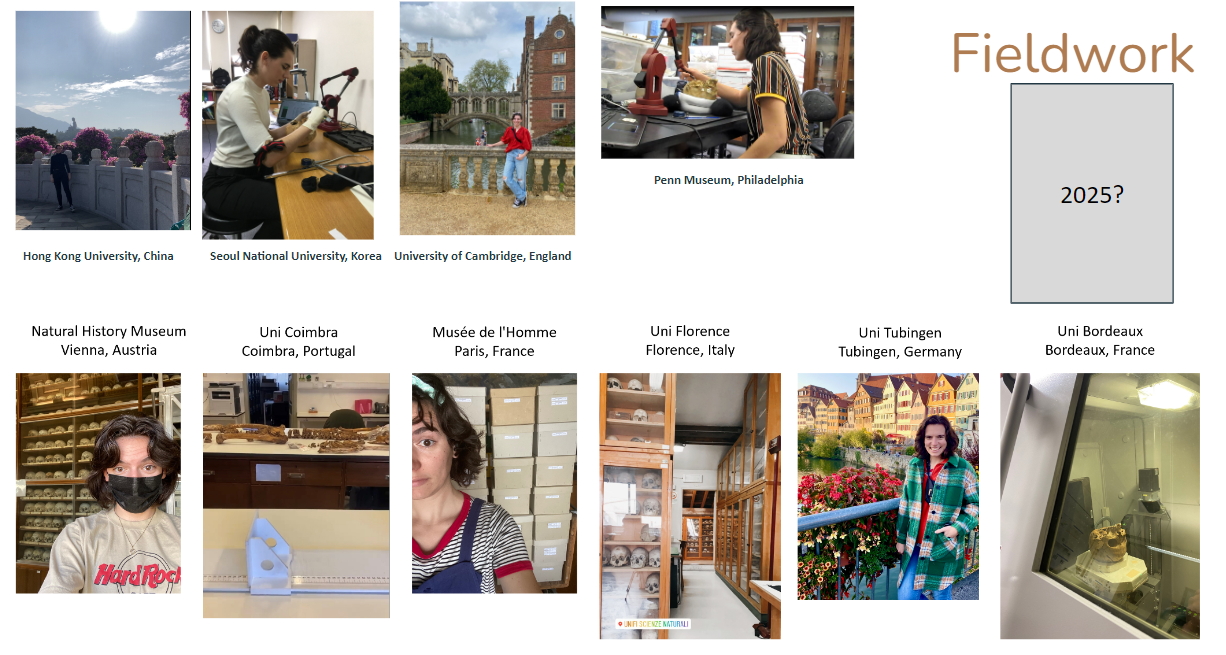 Thank you!
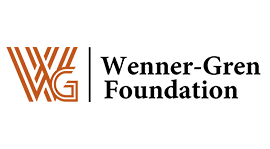 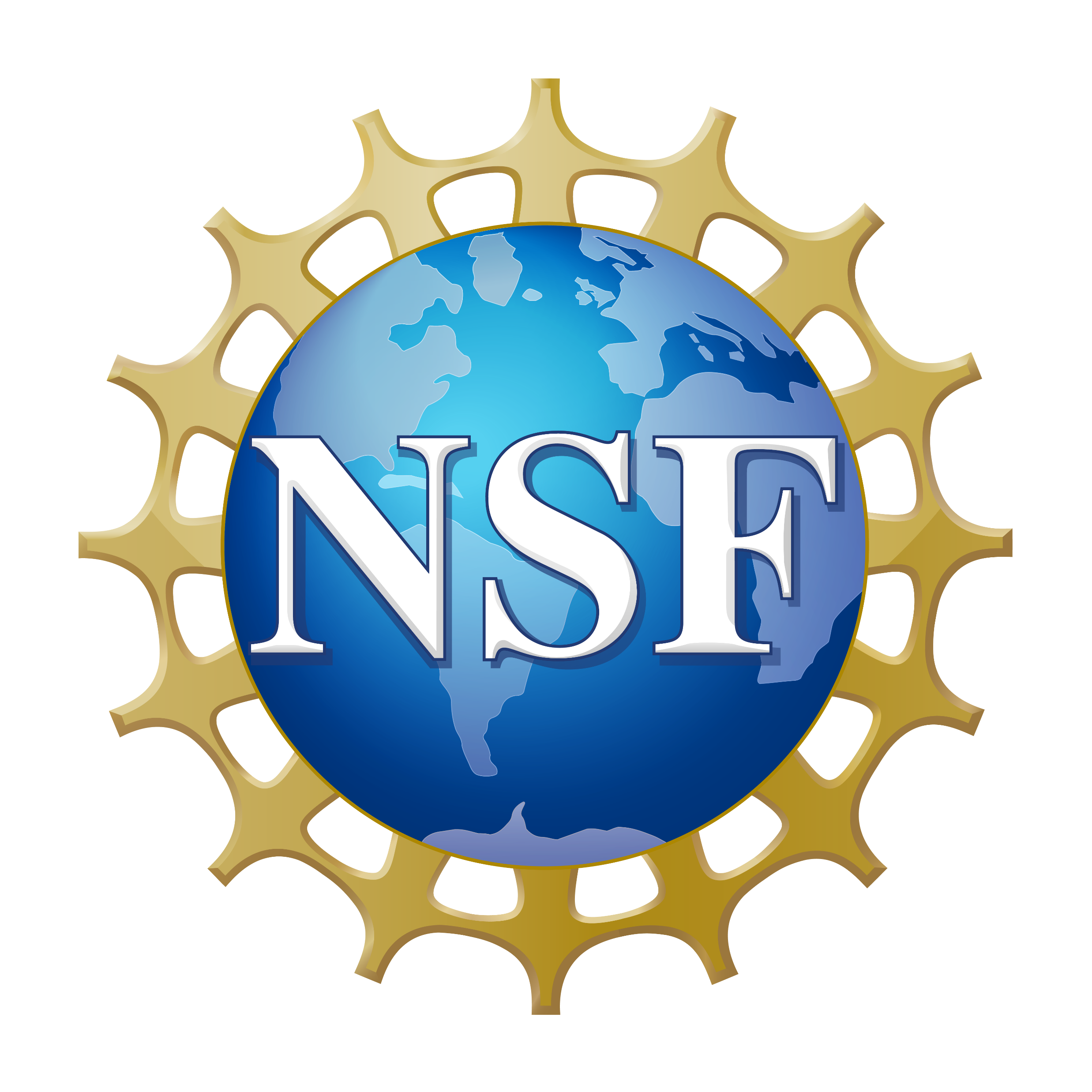 akelly@campbell.edu
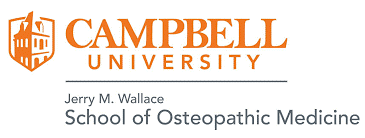 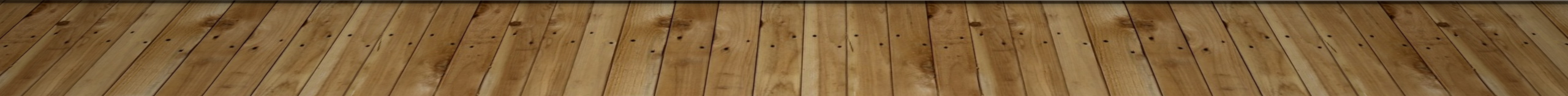